HABİBE  TAŞ 
İLKOKULU
TARTMA İLE İLGİLİ
PROBLEMLER
Ziya  MACİT
2/F  Sınıfı
1. Babam pazardan 4 kg domates , 2 kg patlıcan ve 3 kg salatalık aldı. Babamların aldıkları toplam kaç kg’dır ?

Çözüm :
4
2
 +   3
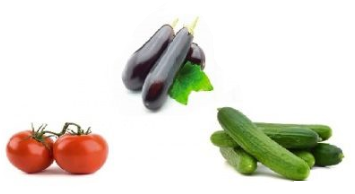 9
kg
2. Tolga 28 kg ağırlığındadır. Can ise Tolga’dan
14  kg  daha ağırdır. Canın ağırlığı kaç kg’dır?


Çözüm :
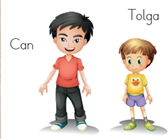 28
+  14
4
2
kg
3. Bir manav 60  kg  muzun 28 kg’ını satmış. Geriye kaç kg muz kalmıştır ?


Çözüm :
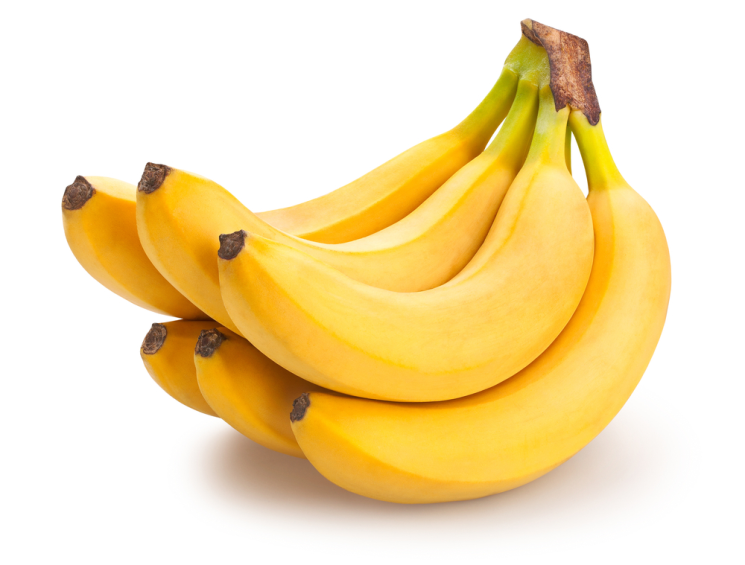 60
-  28
3
2
kg
4. Babamın taşıdığı büyük kutu 42 kg ağırlığında-dır. Küçük kutu ise 17 kg kg daha hafiftir.  Küçük kutu kaç kg ağırlığındadır?


Çözüm :
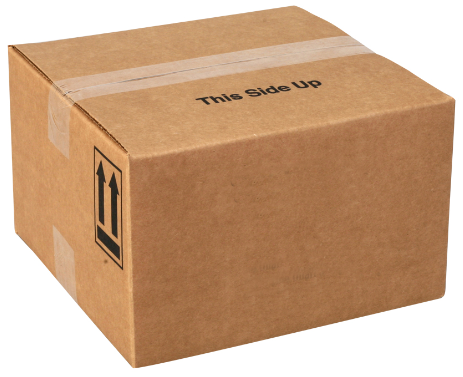 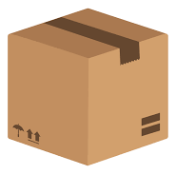 42
-  17
2
5
kg
5. Annem  bir kilosu 8 lira  olan çilekten  4 kg almış. Annem  kaç lira  ödemiştir ?


Çözüm :
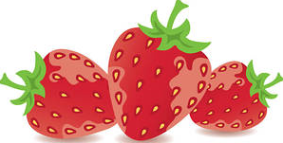 8
  x    4
32
lira
6. Amcam her birinin ağırlığı 7 kg olan 3 tane karpuz almış. Karpuzların toplam ağırlığı kaç kg’dır?


Çözüm :
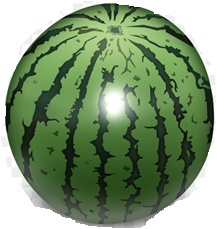 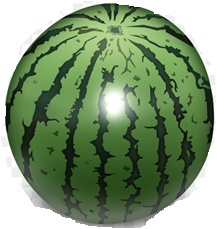 7
  x    3
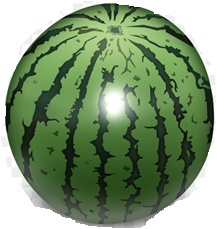 21
kg
7. Evimizde  bir tanesinin ağırlığı  20  kg olan  2 torba un vardı. Annem unun 23  kilogramını kullanmış. Geriye kaç kilogram un kalmıştır?


Çözüm :
40
 -        23
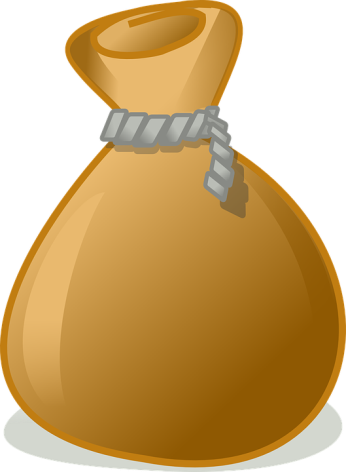 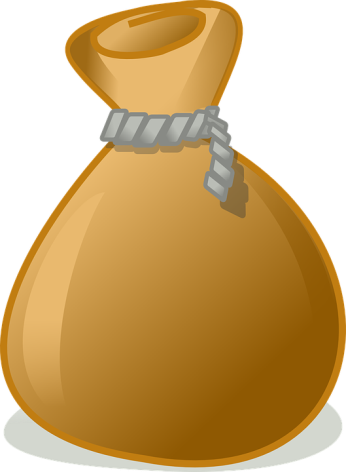 20
 +        20
20 kg
20  kg
1
7
kg
4
0
8. Evimizde 14 kg  toz  şeker  vardı.  Annem reçel yaparken toz şekerin  yarısını kullandı. Annem kaç kg  şeker  kullandı ?


Çözüm :
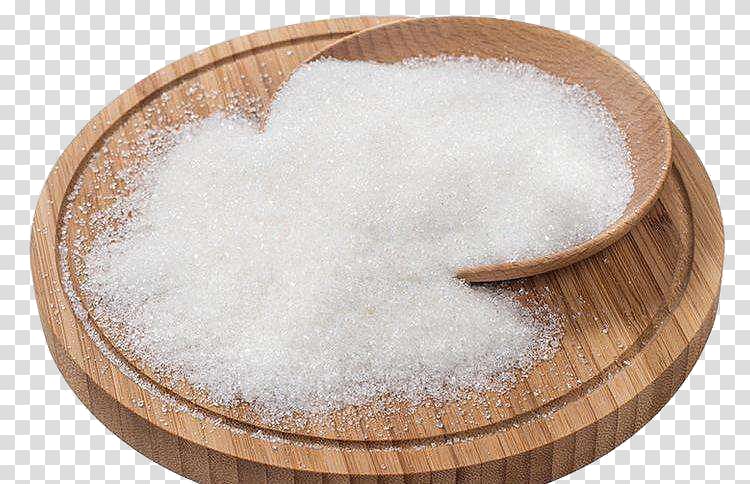 2
14
7
kg
- 14
0
0
9. Pazarcı  74  kg  eriğin  önce 17 , sonra 29 kg’ını  satmış. Geriye  kaç kg erik  kalmıştır ?


Çözüm :
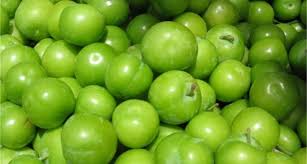 74
 -        46
17
 +        29
2
8
kg
4
6
10. Beyza  ile Sevgi’nin ağırlıkları  toplamı 63 kg’dır.  Beyza 35 kg  olduğuna göre Sevgi kaç kg’dır ?


Çözüm :
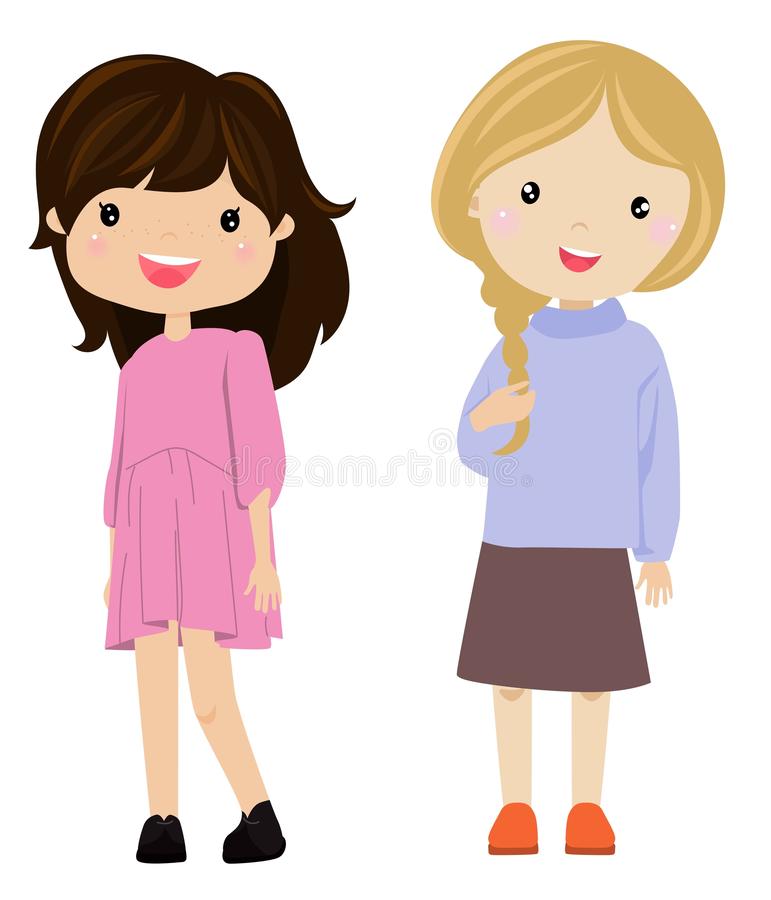 63
 -       35
2
8
lira
11. Bir  bakkal 24 kg  unu  3  kg’lık  poşetlere koymuş. Bakkal kaç tane  poşet  kullanmıştır ?


Çözüm :
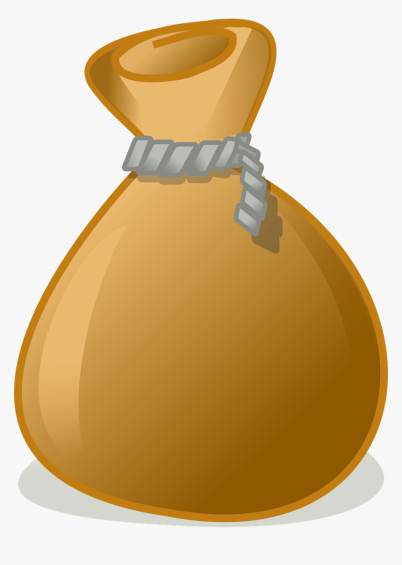 3
24
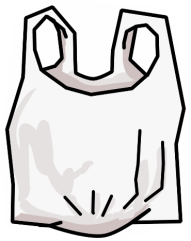 8
poşet
- 24
0
0
12. Bir pastanede tatlı yapmak için her gün 5 kg şeker kullanılıyor. Bir haftada kaç kg şeker kullanılır ?


Çözüm :
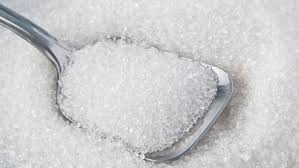 5
  x    7
35
kg
13. Her birinde 18 kg domates olan 3 kasa domates vardı. Domatesin 38 kg’ı satıldı. Kaç kg domates kalmıştır ?


Çözüm :
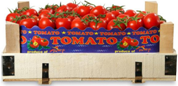 46
 -        38
18
   18
 +        18
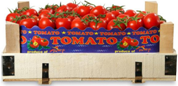 0
8
kg
4
6
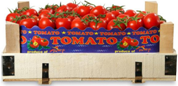